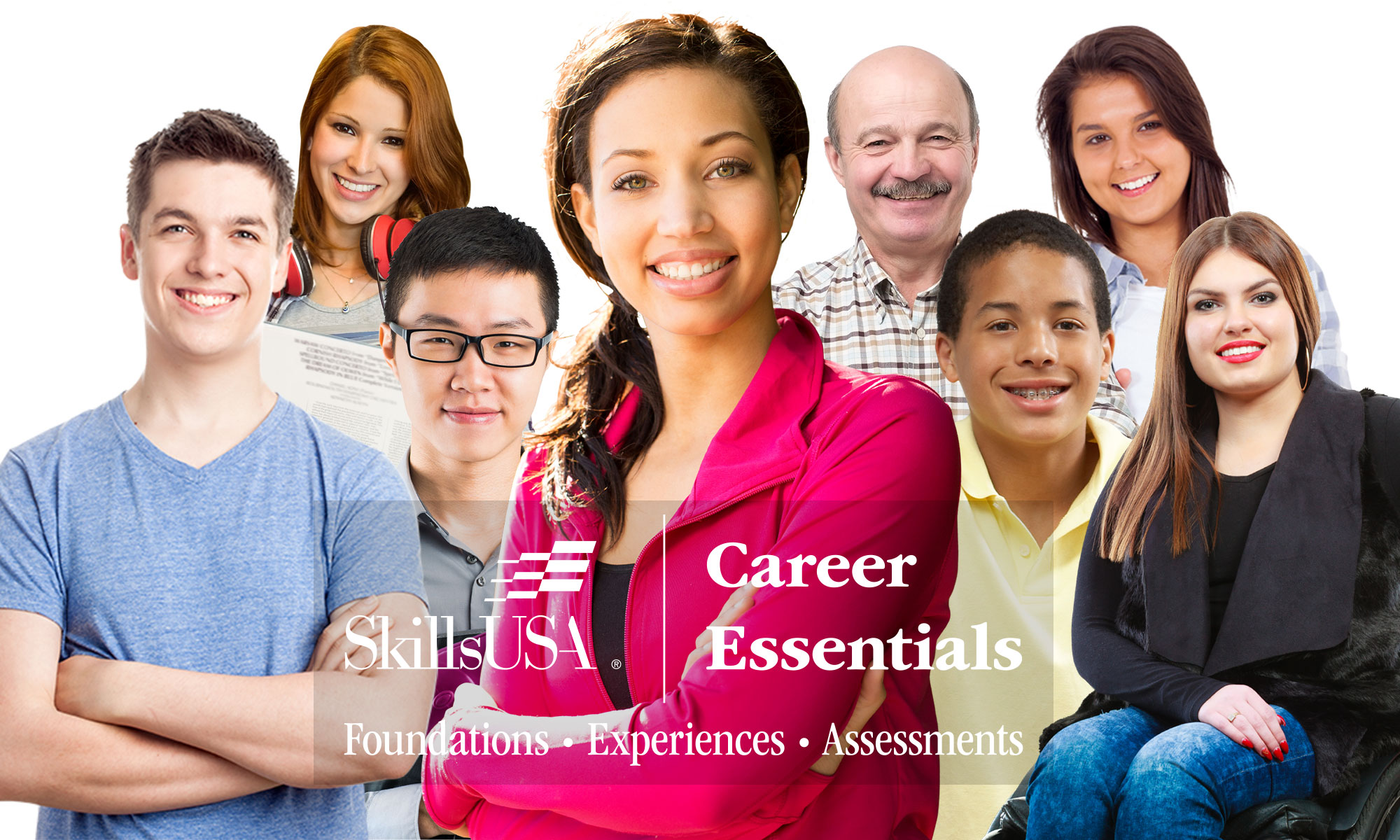 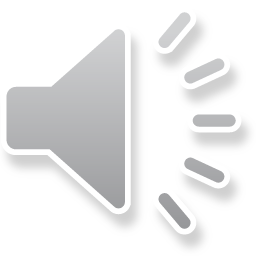 [Speaker Notes: VIEW THIS POWER POINT IN PRESENTATION MODE FOR NARRARATION/VIDEO INSTRUCTION.]
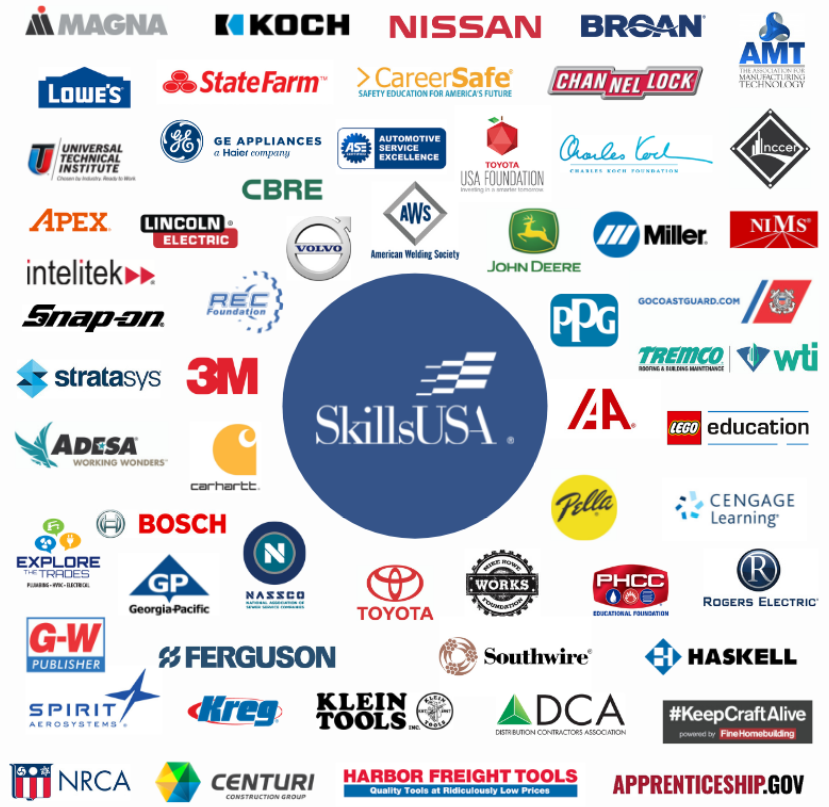 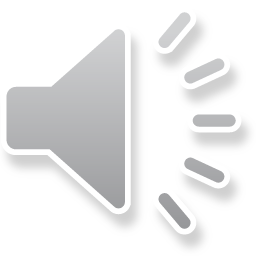 [Speaker Notes: Thank you to the pictured SkillsUSA sponsors for supporting the development of the SkillsUSA Framework and Career Essentials.]
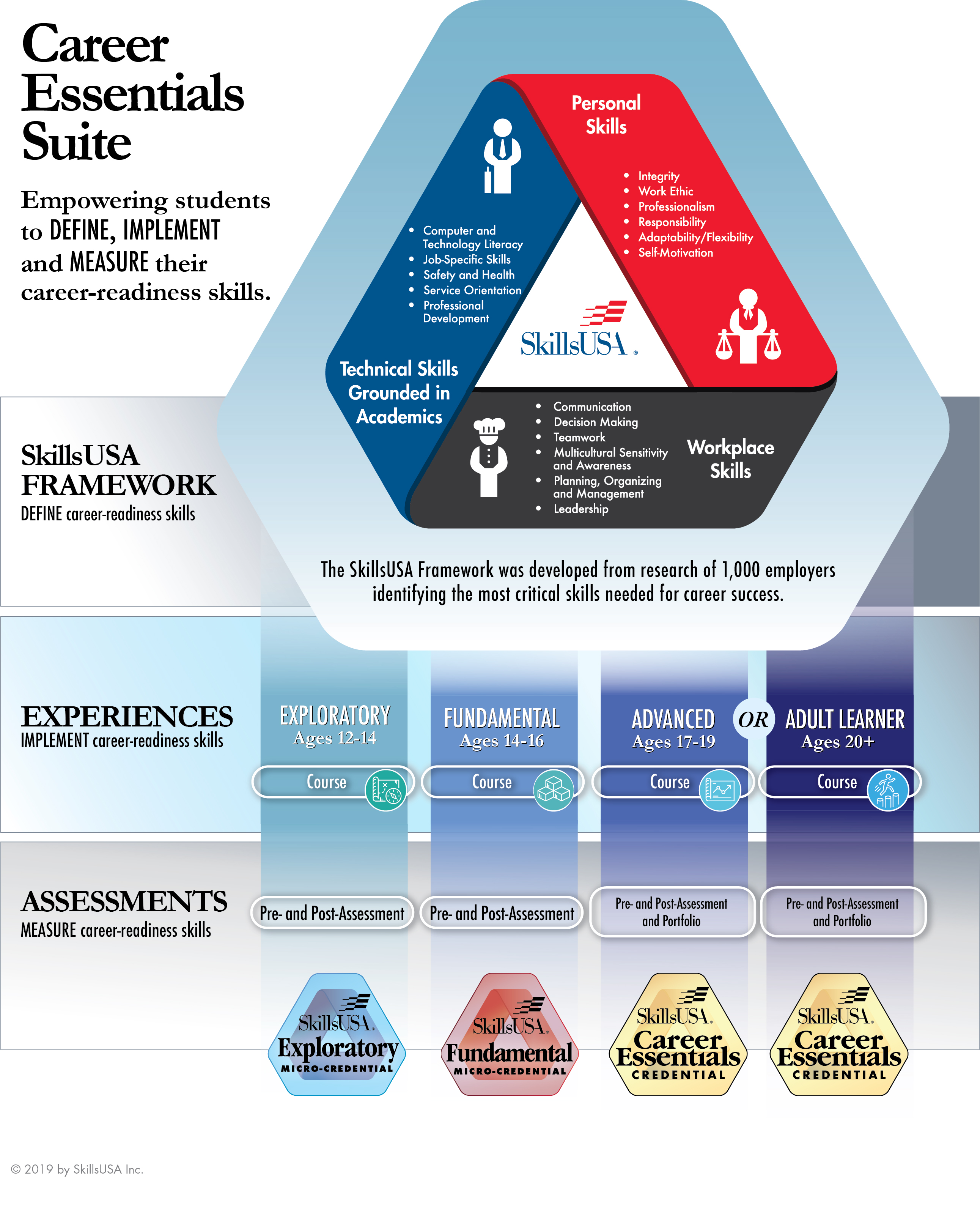 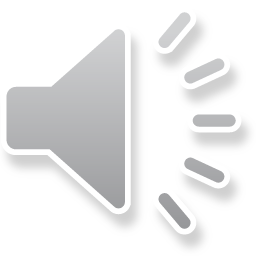 [Speaker Notes: Students have 24/7 online access to their course for 365 days from the first date of enrollment, allowing teachers to implement the course over any time period up to 1 year. Each course has the same objective: to define, implement and measure career-readiness skills of the SkillsUSA Framework. The course that you choose will depend on the age of your learners. Let’s break down each course option, from middle school to adult.]
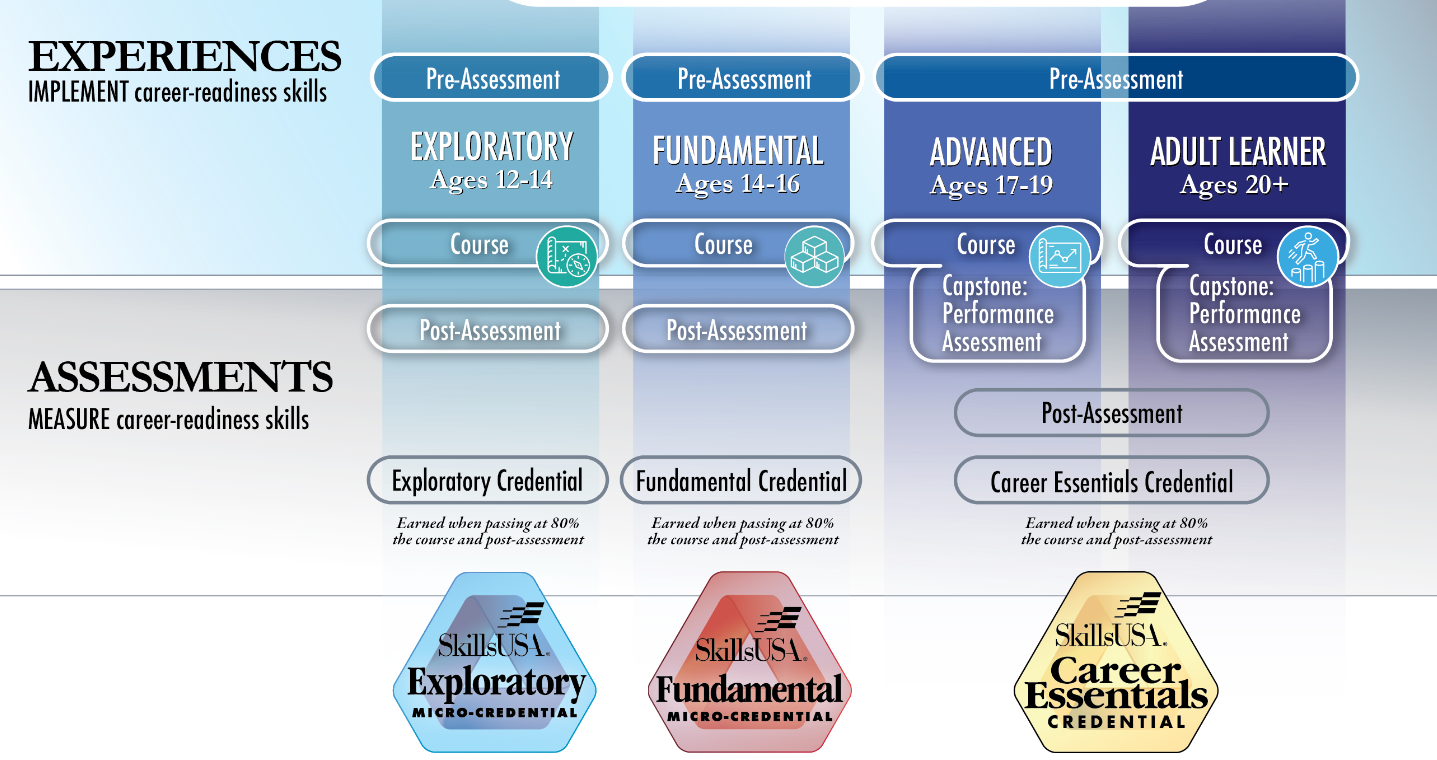 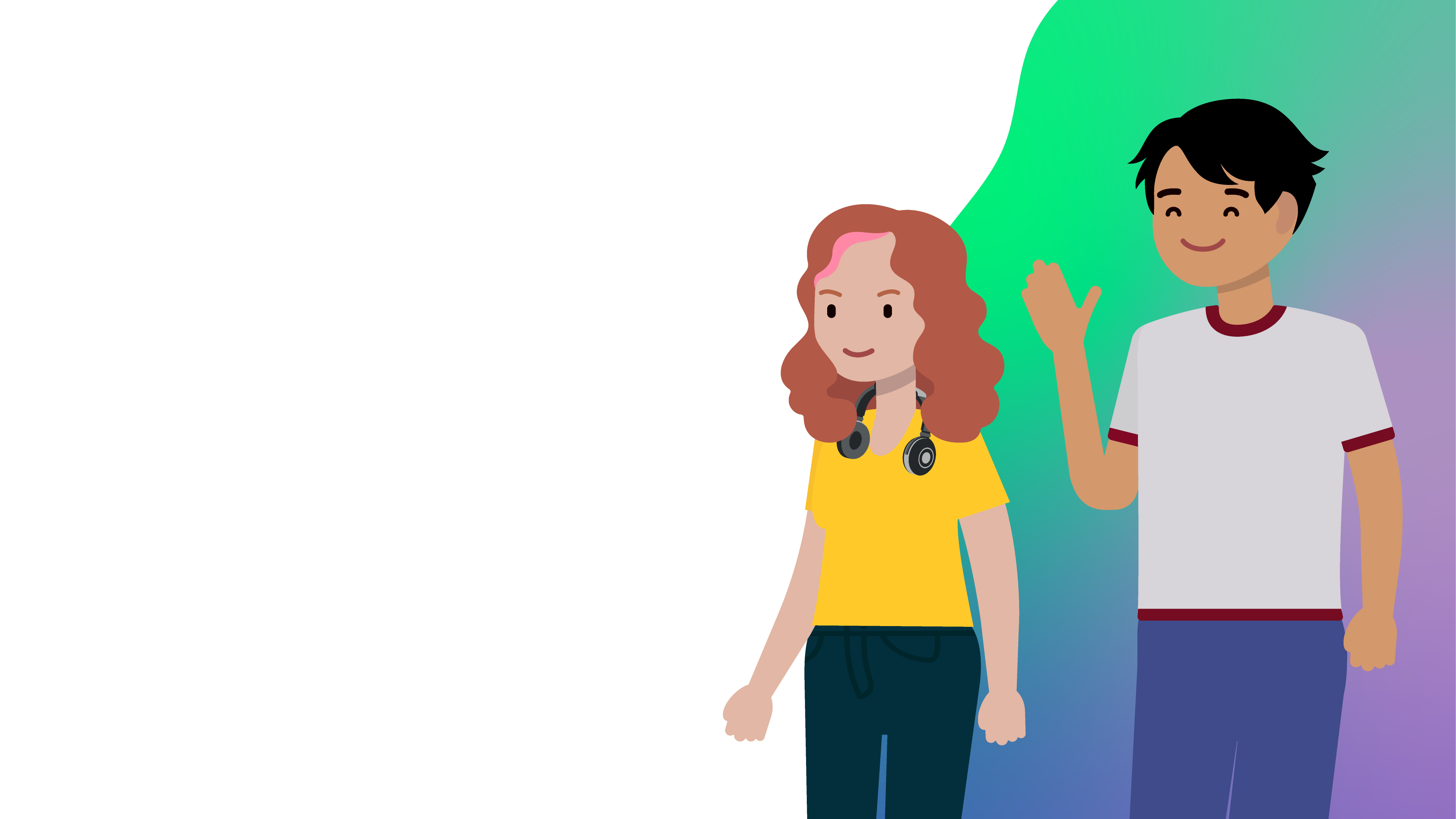 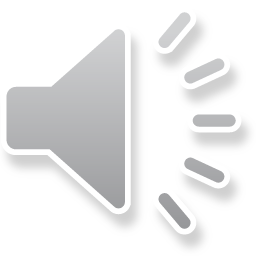 [Speaker Notes: The Exploratory Curriculum.]
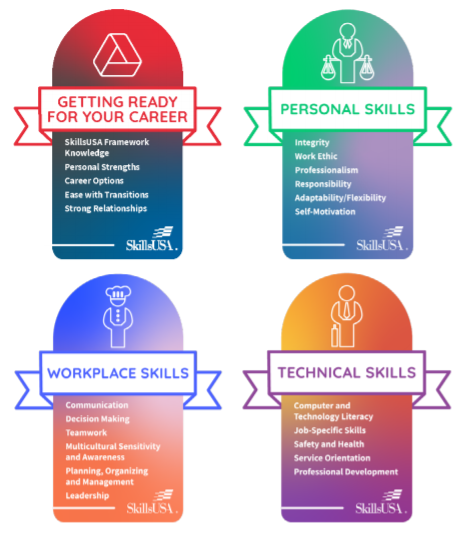 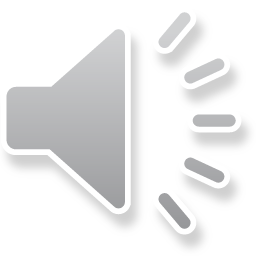 [Speaker Notes: The four units of the Exploratory Curriculum.]
Exploratory Course: Unit 1
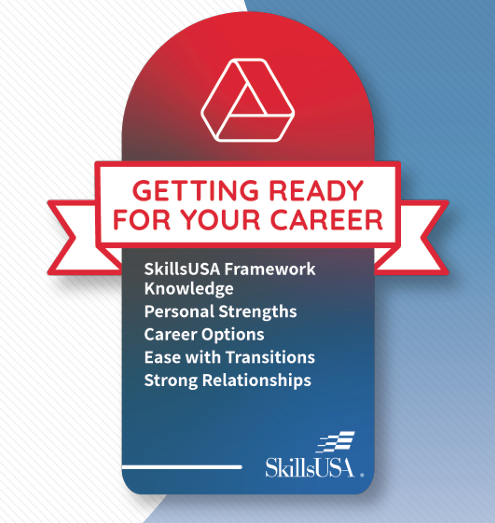 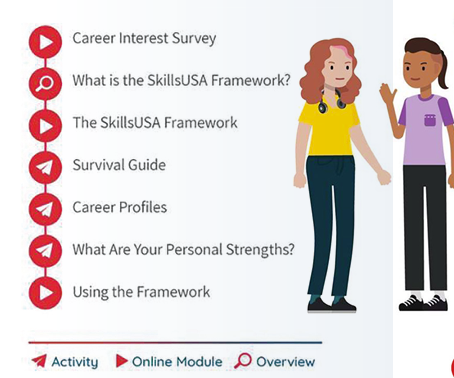 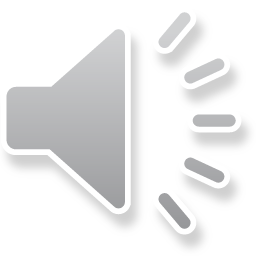 [Speaker Notes: Unit 1 of the Exploratory Curriculum.]
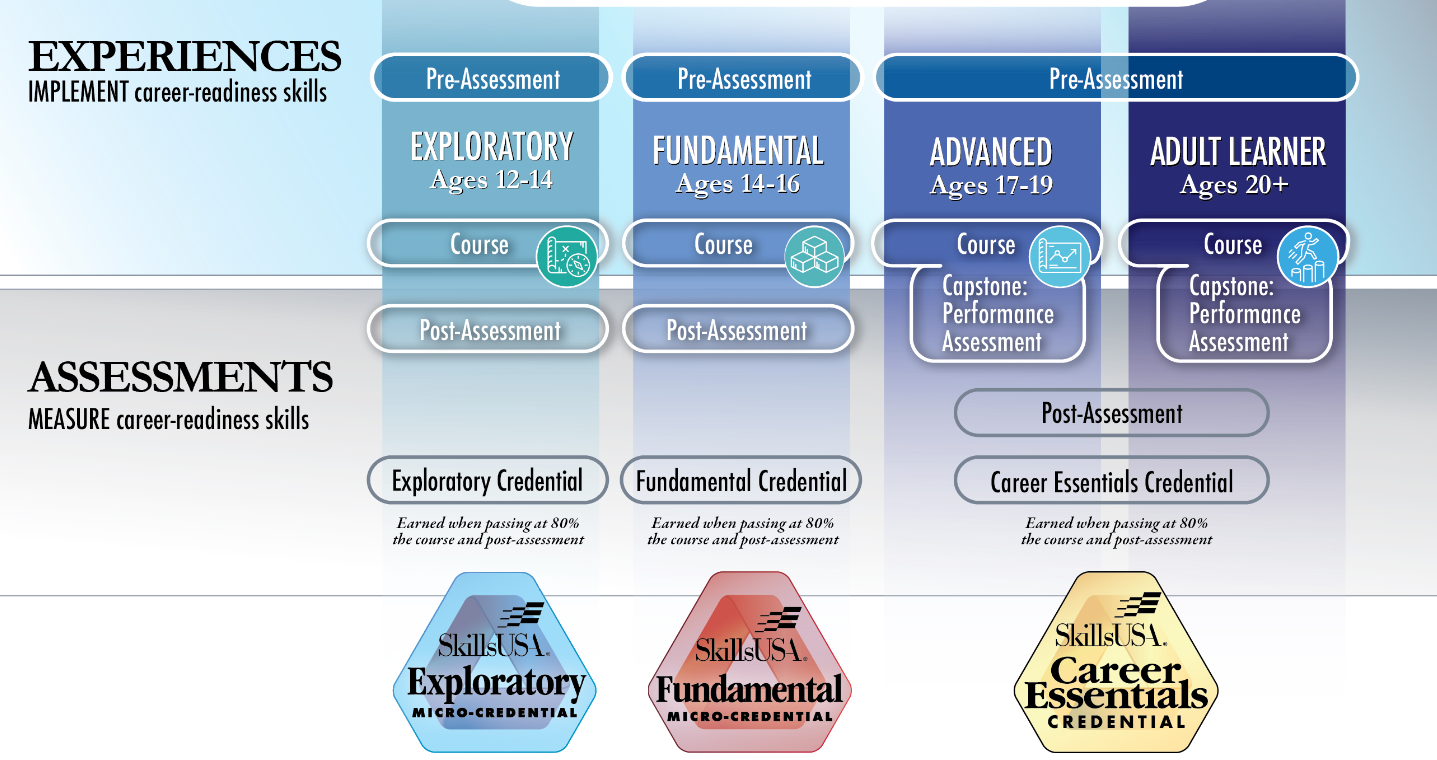 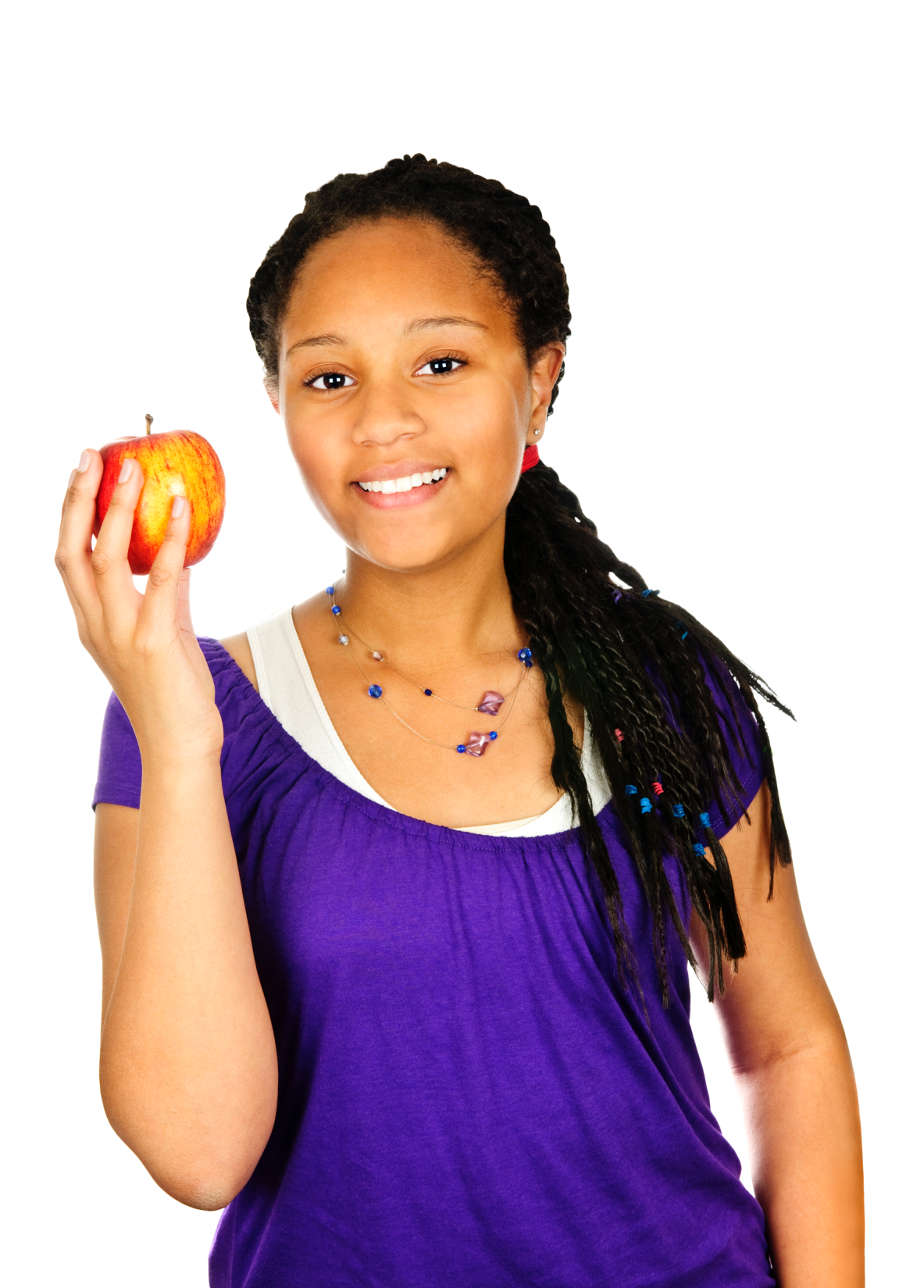 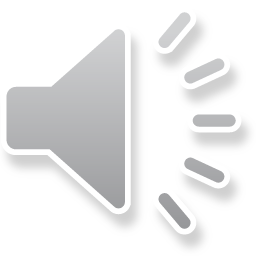 [Speaker Notes: The Fundamental Curriculum]
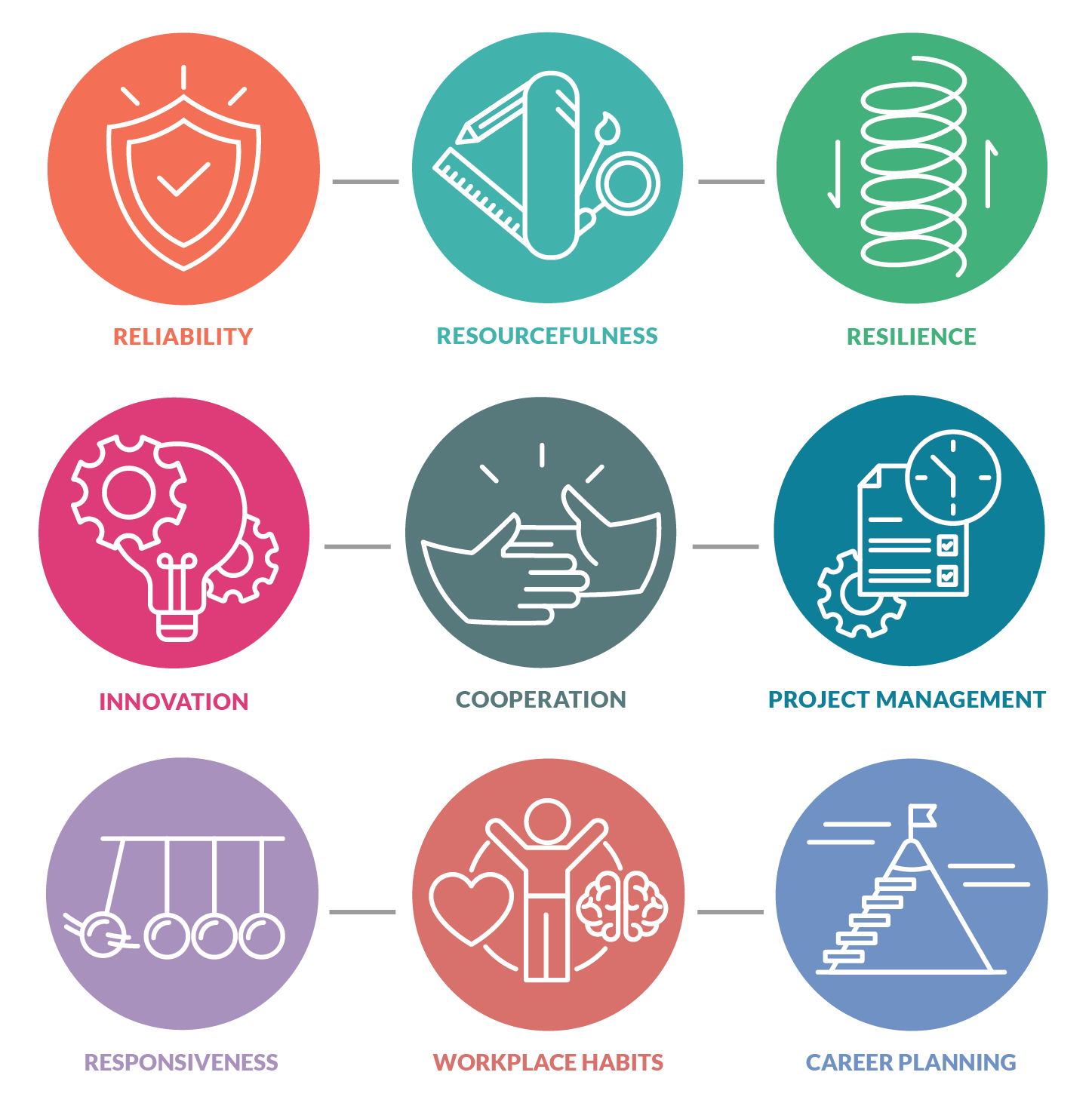 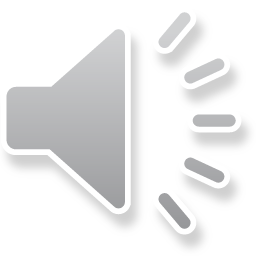 [Speaker Notes: Nine units in the fundamental course guide learners through combined skills in the SkillsUSA Framework.]
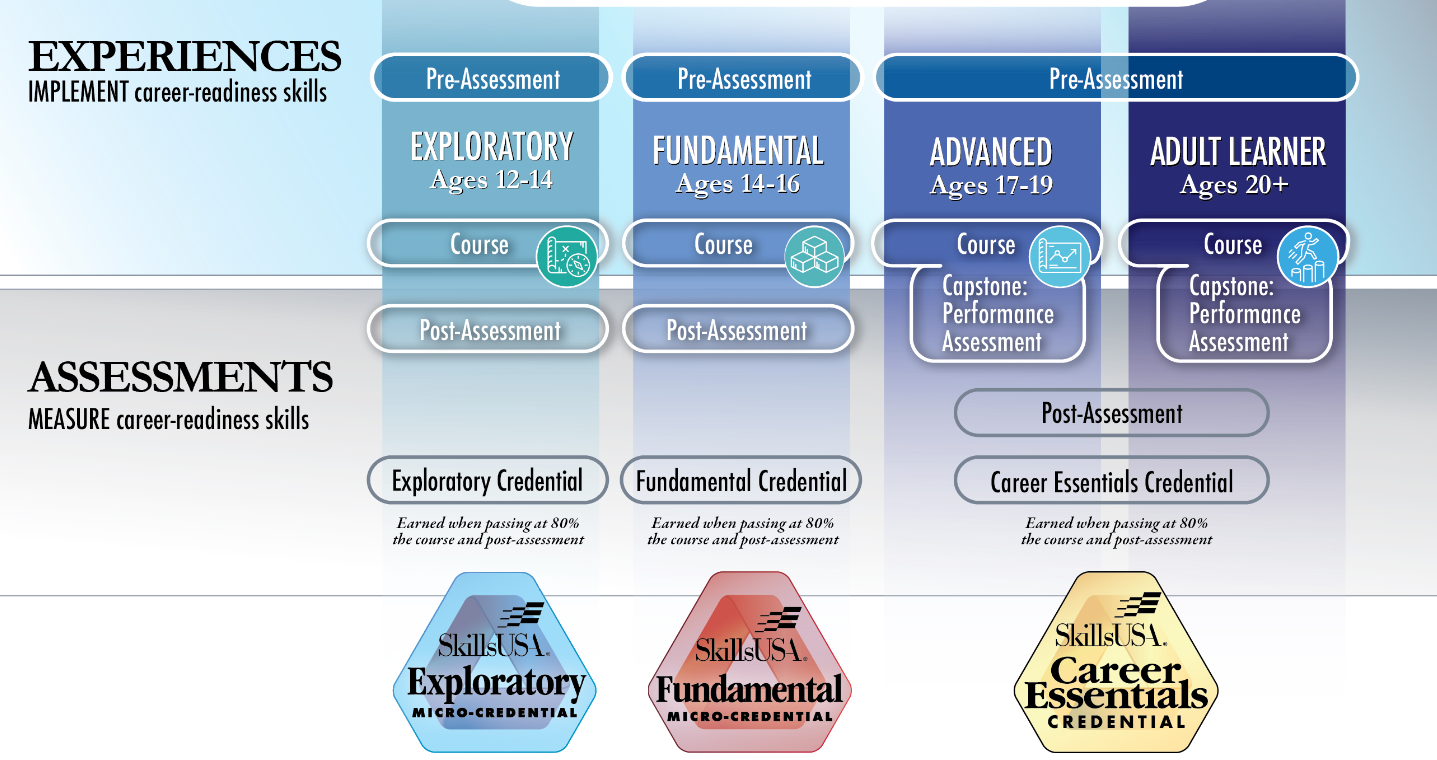 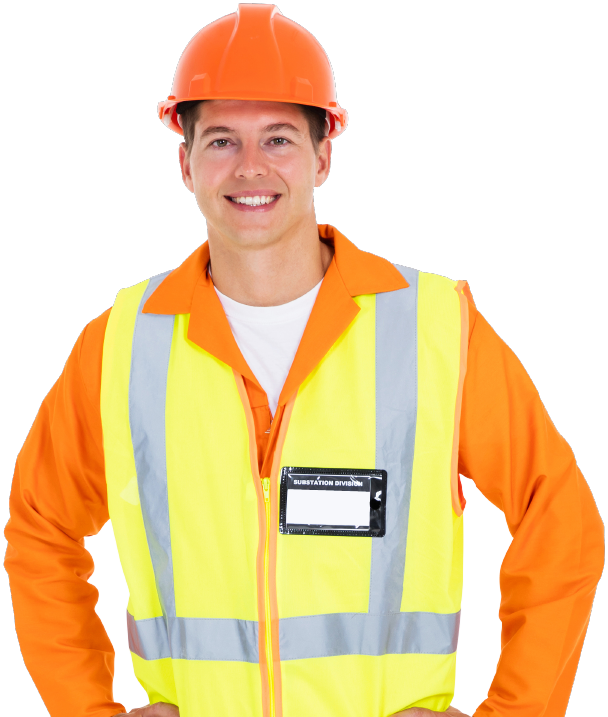 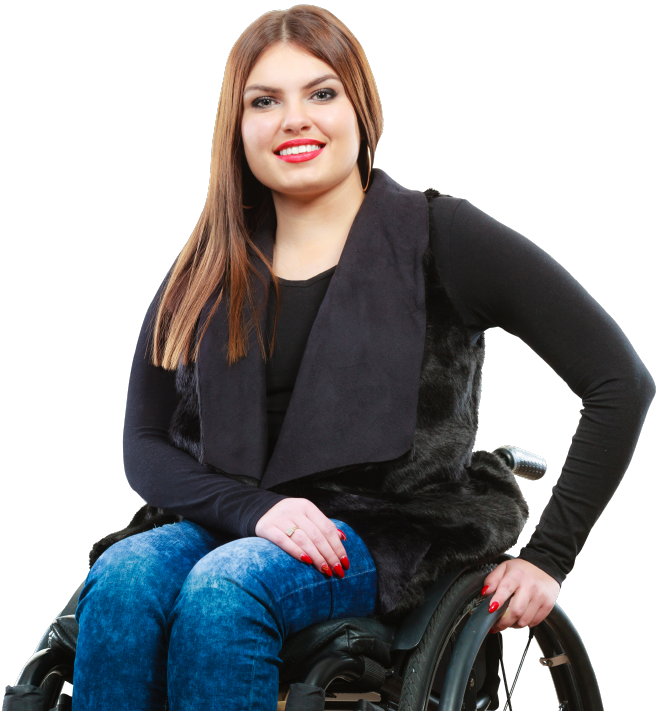 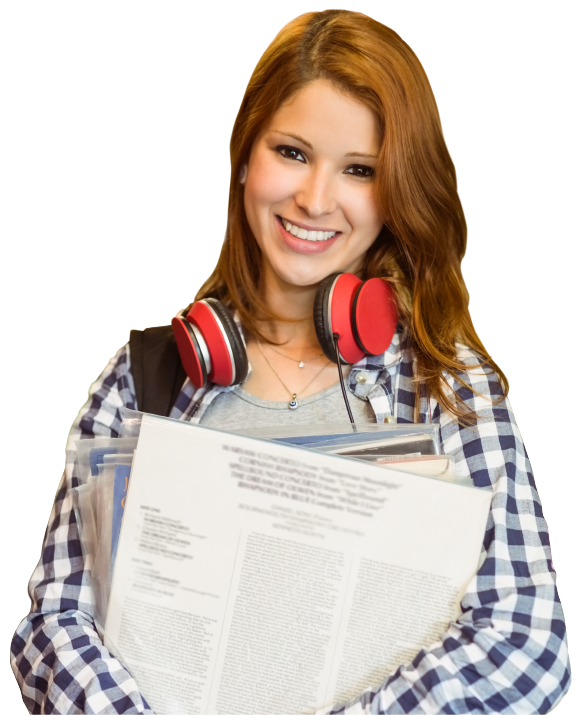 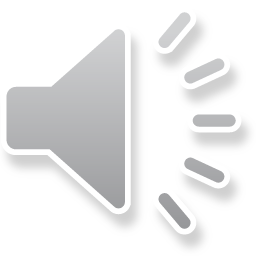 [Speaker Notes: The Advanced and Adult Learner Curriculum]
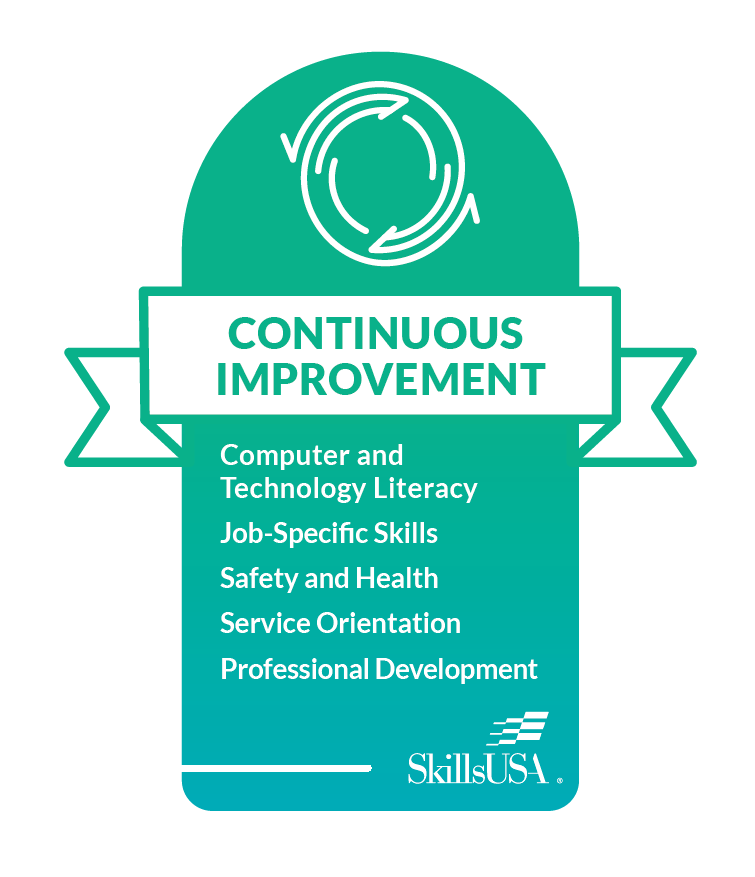 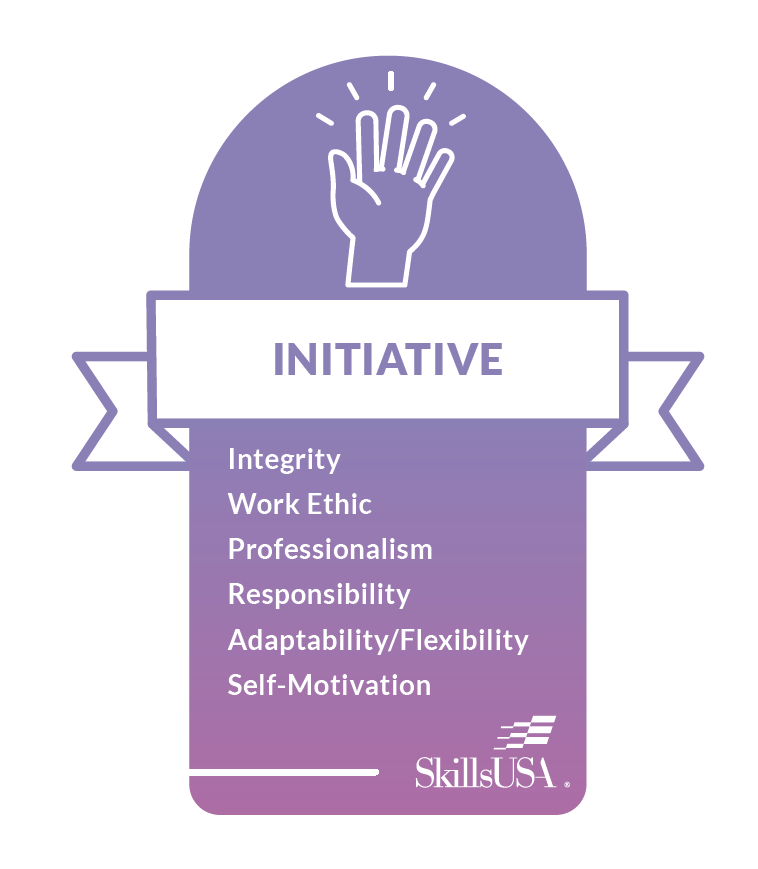 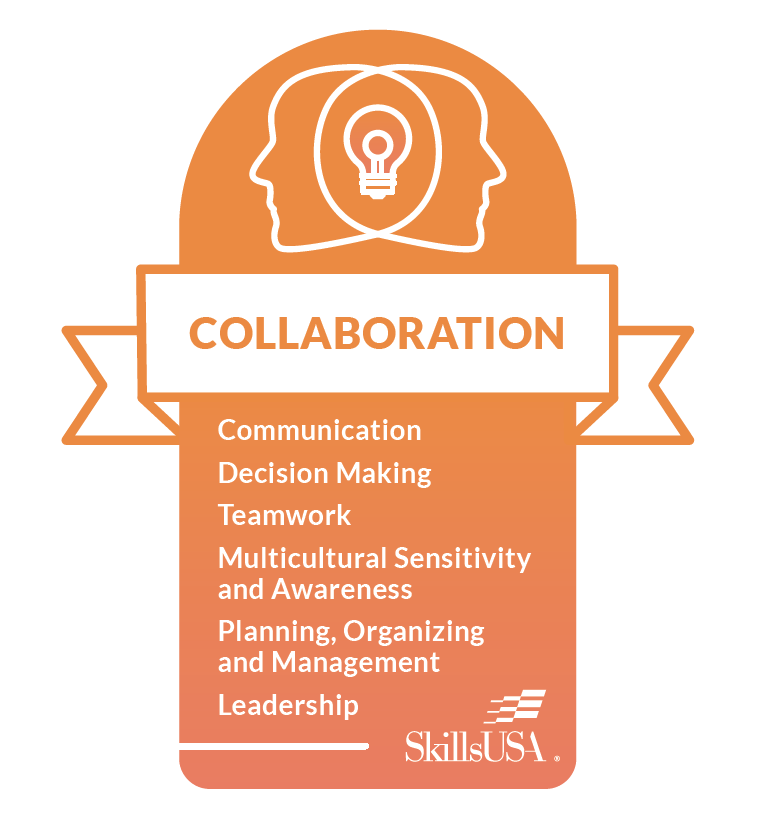 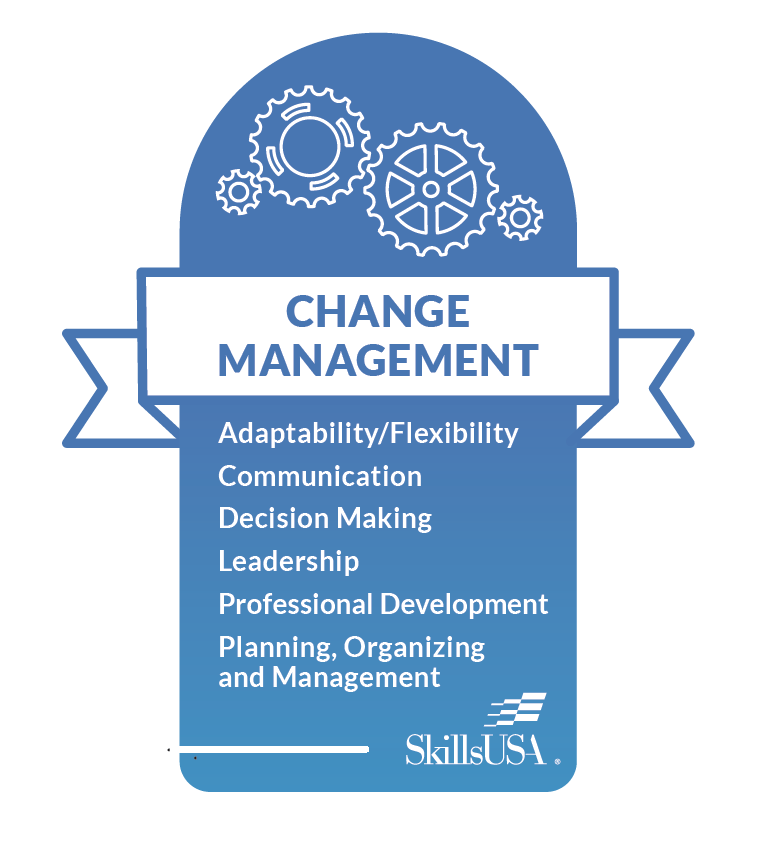 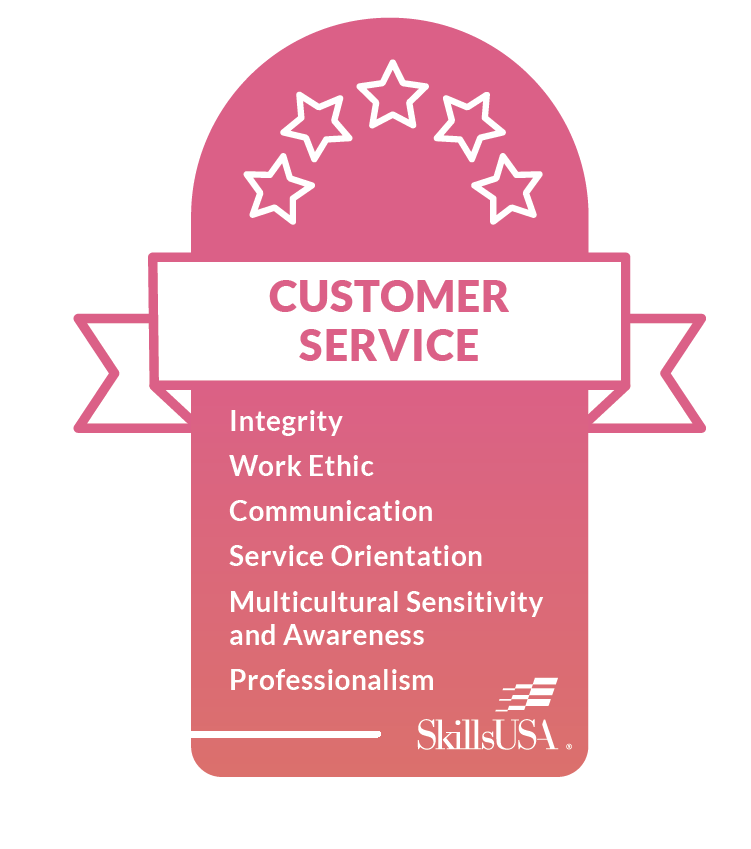 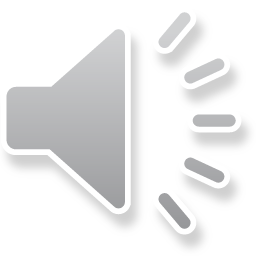 [Speaker Notes: The five units of the The Advanced and Adult Learner Curriculum]
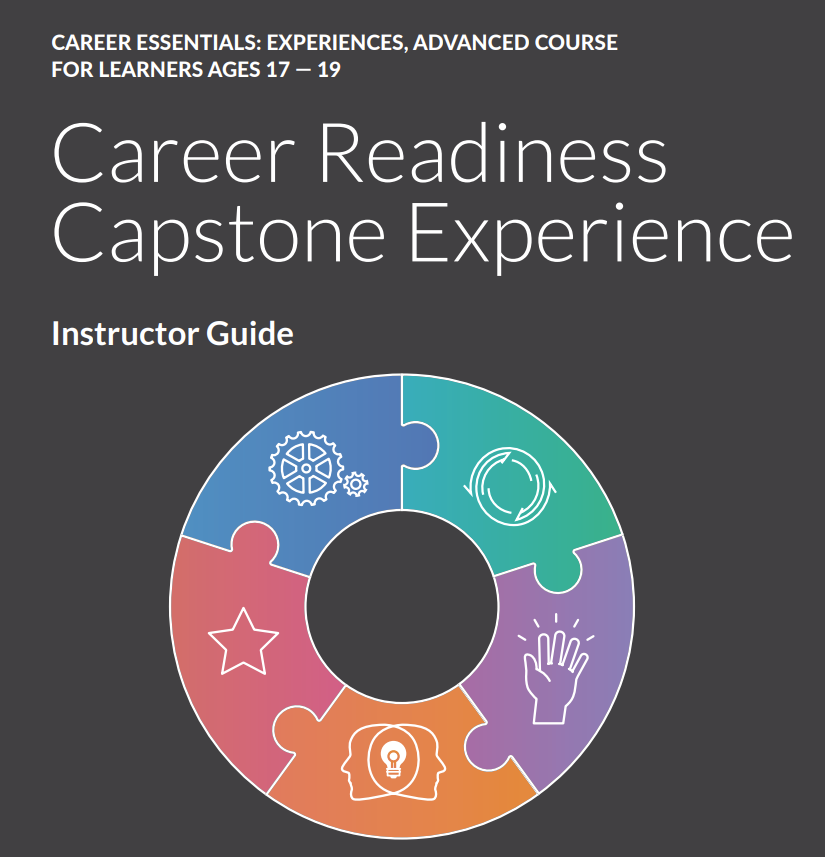 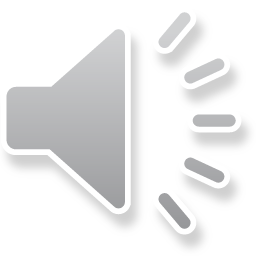 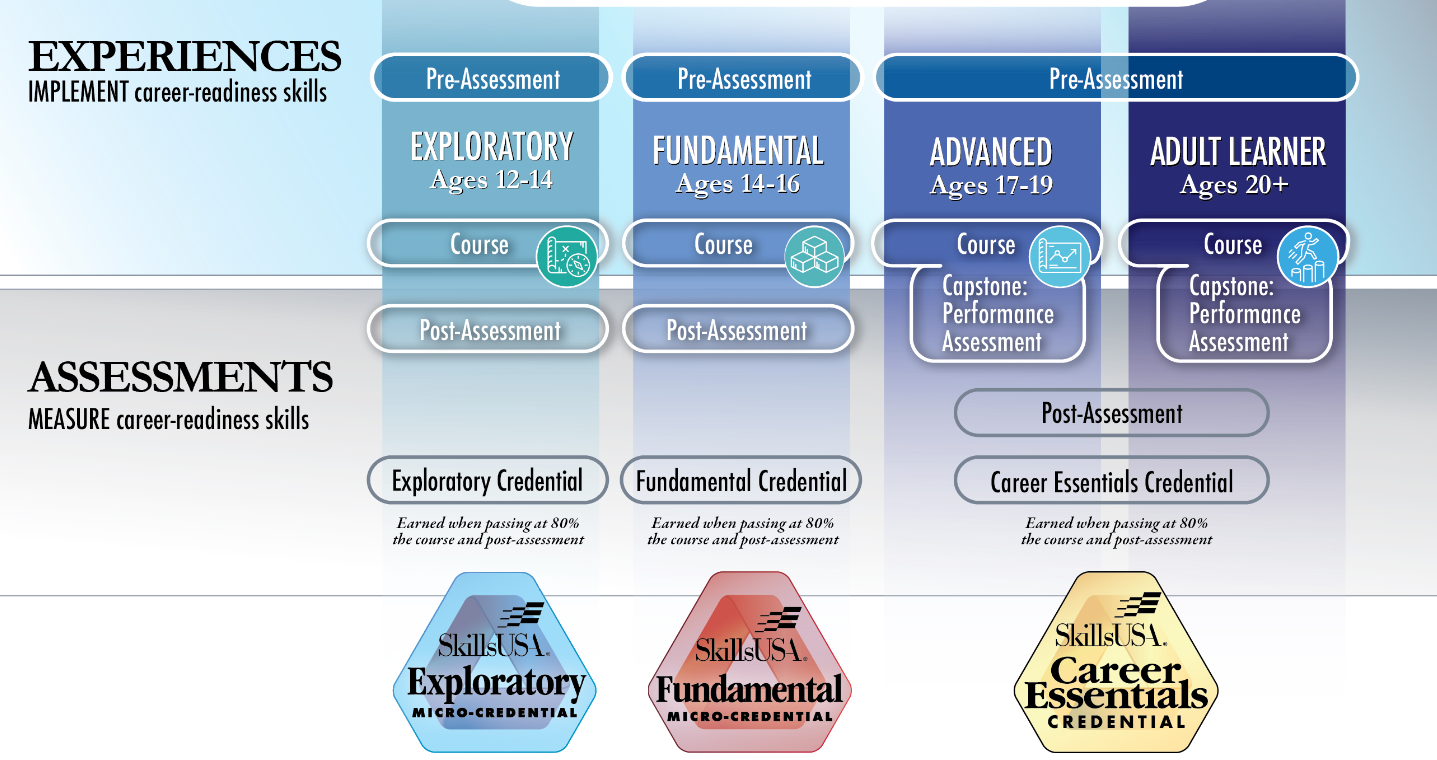 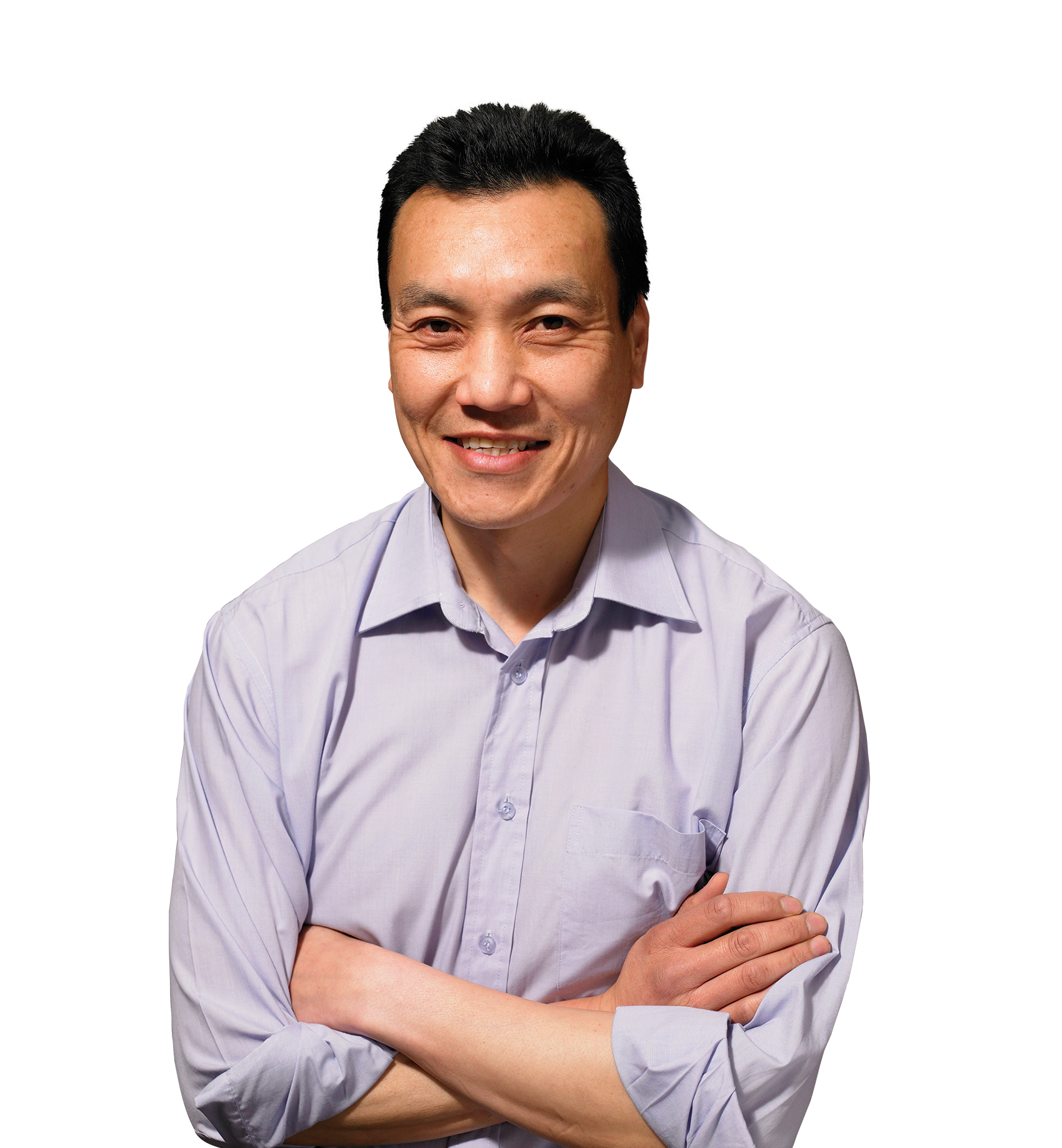 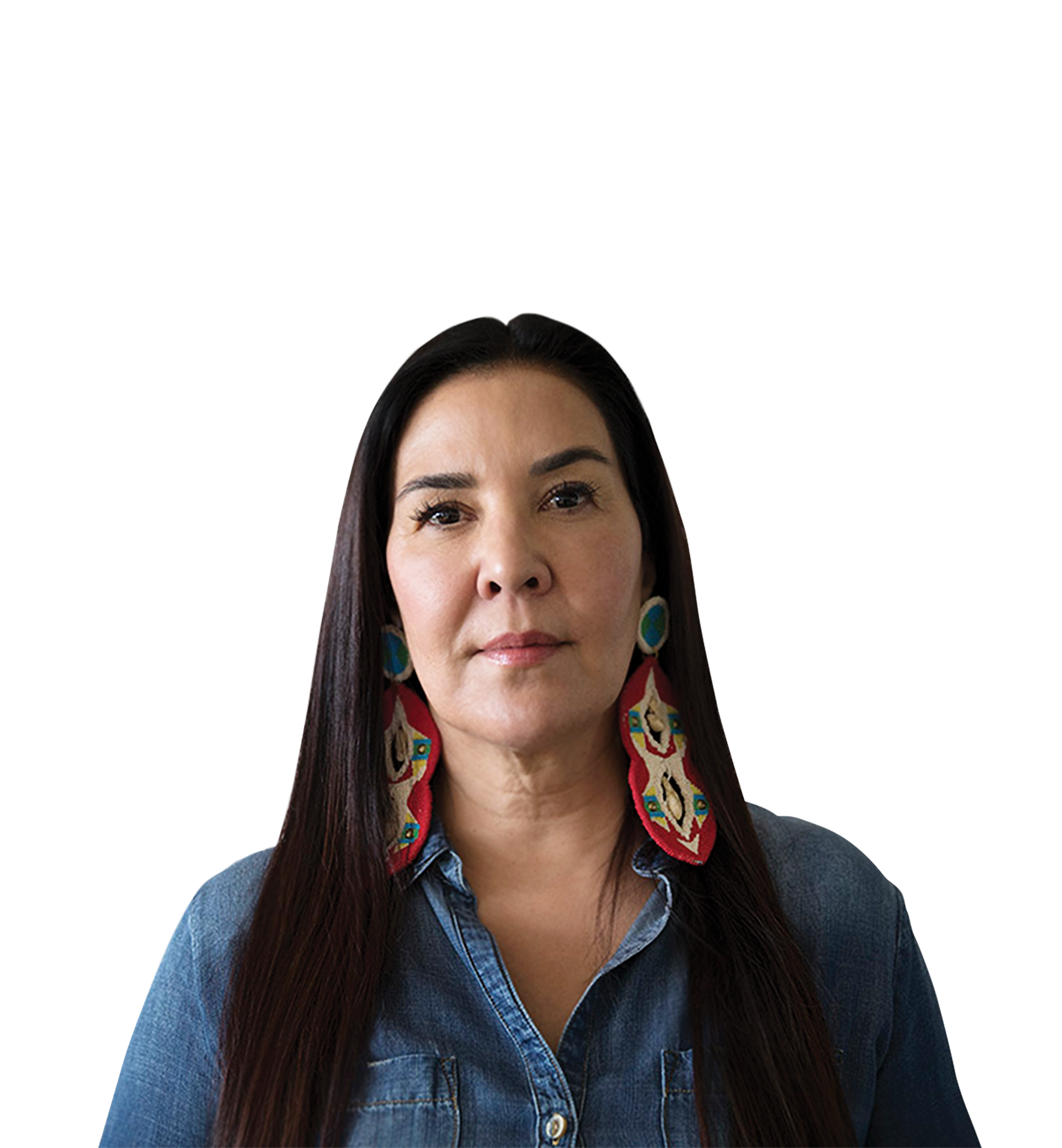 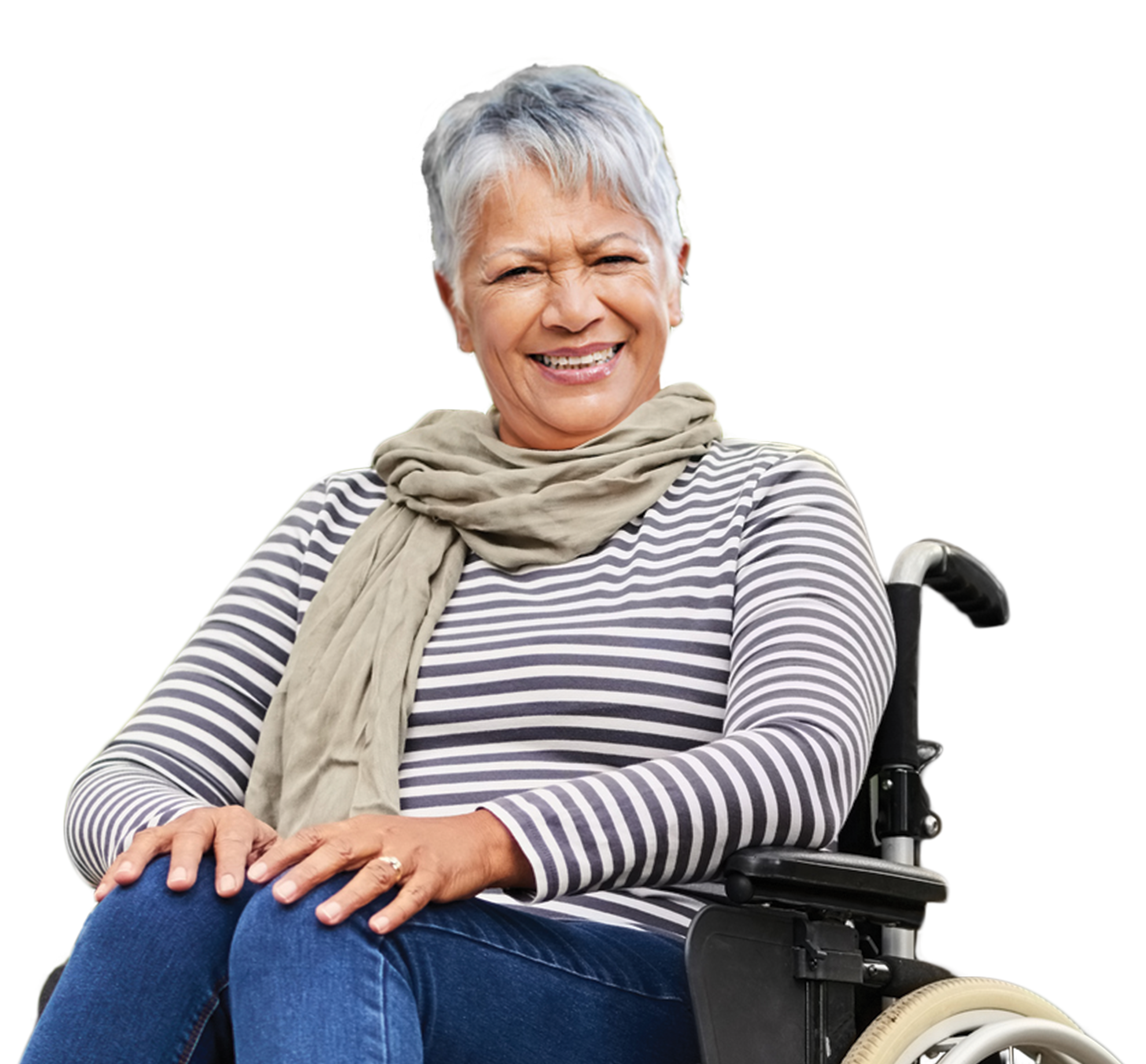 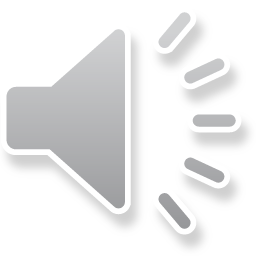 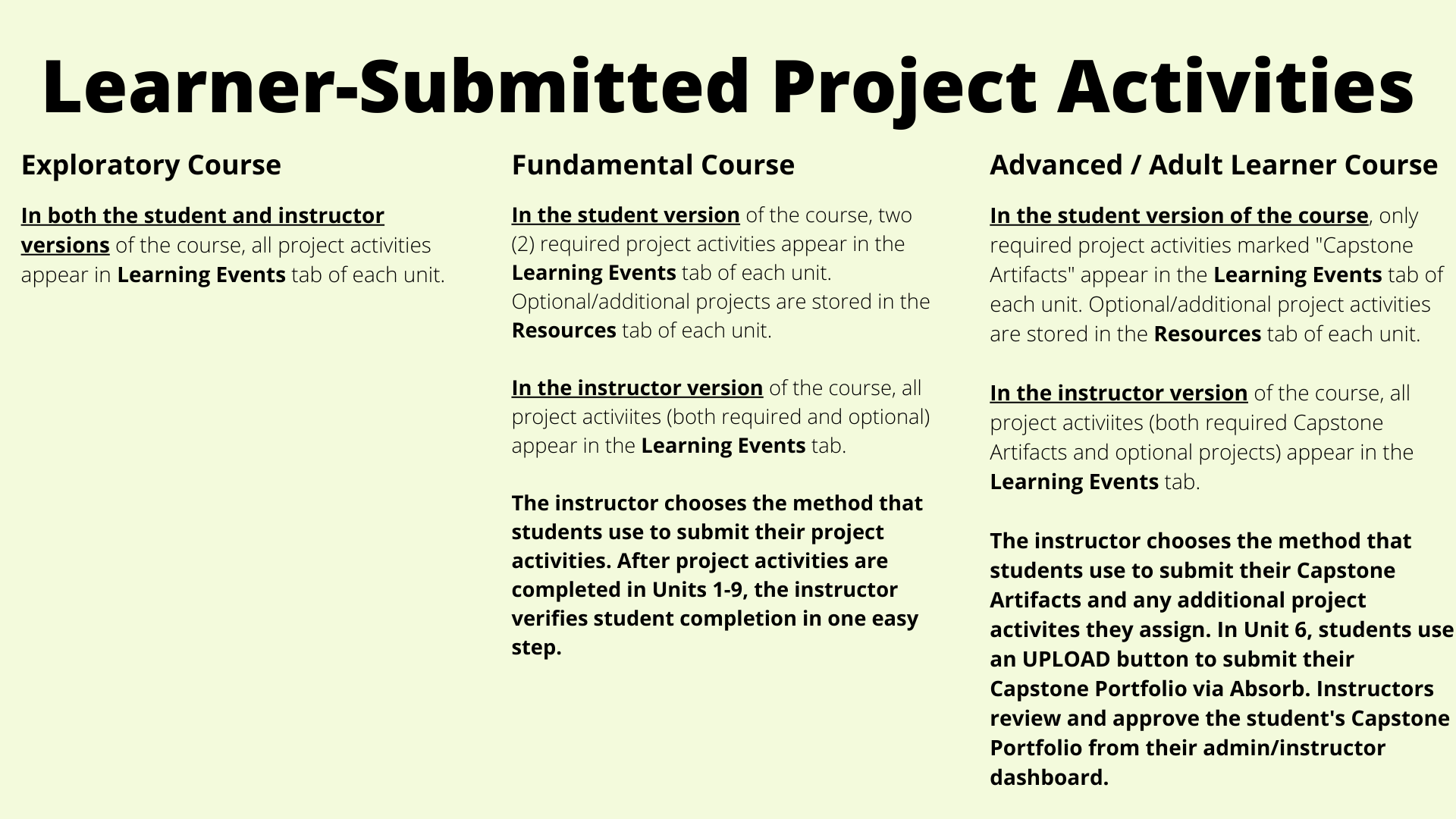 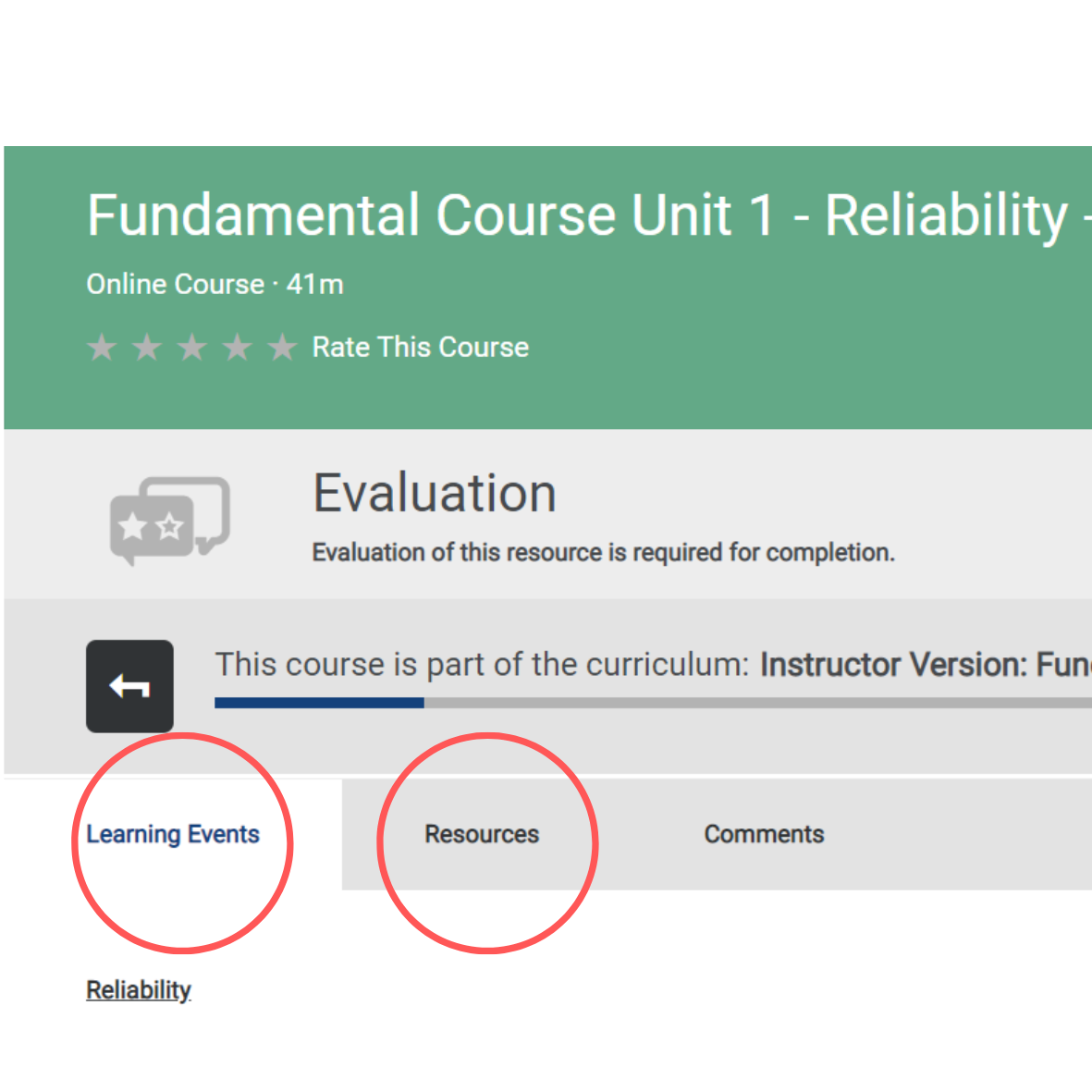 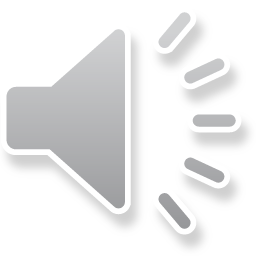 [Speaker Notes: Each Career Essentials course contains project activities or “assignments” that are completed offline. Instructors choose how students submit their completed project activities. For example, students may hand in their project activities as printed documents, or send them to the instructor via via email or a shared drive. Instructors verify student completion of project activities through their Admin Dashboard in Absorb. How instructors verify completion depends on the course. Take a moment to review this chart for a summary of how project activities are delivered in each course.]
Career Essentials Suite Options
Exploratory Curriculum (ages 12-14)Up to 25 hours student time
Fundamental Curriculum (ages 14-16)About 23 hours student time (required project activities only)**A bank of optional project activities is provided. Instructors may choose to add additional project activities if desired.Advanced Curriculum (ages 17-19) About 18 hours student time (required Capstone Artifacts only)**A bank of optional project activities is provided. Instructors may choose to add additional project activities if desired.

Adult Learner Curriculum (ages 20 and above)See Advanced Curriculum
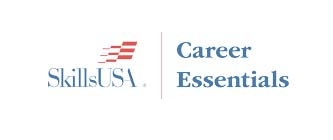 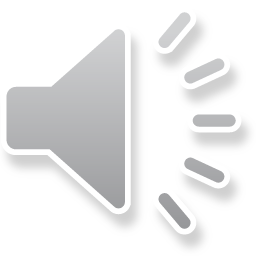 [Speaker Notes: Instructors can choose from these courses, depending on the age of their learners.]
Career Essentials Pricing
View all pricing information at careeressentials.org/pricing/
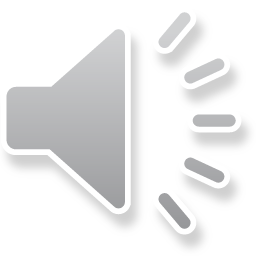 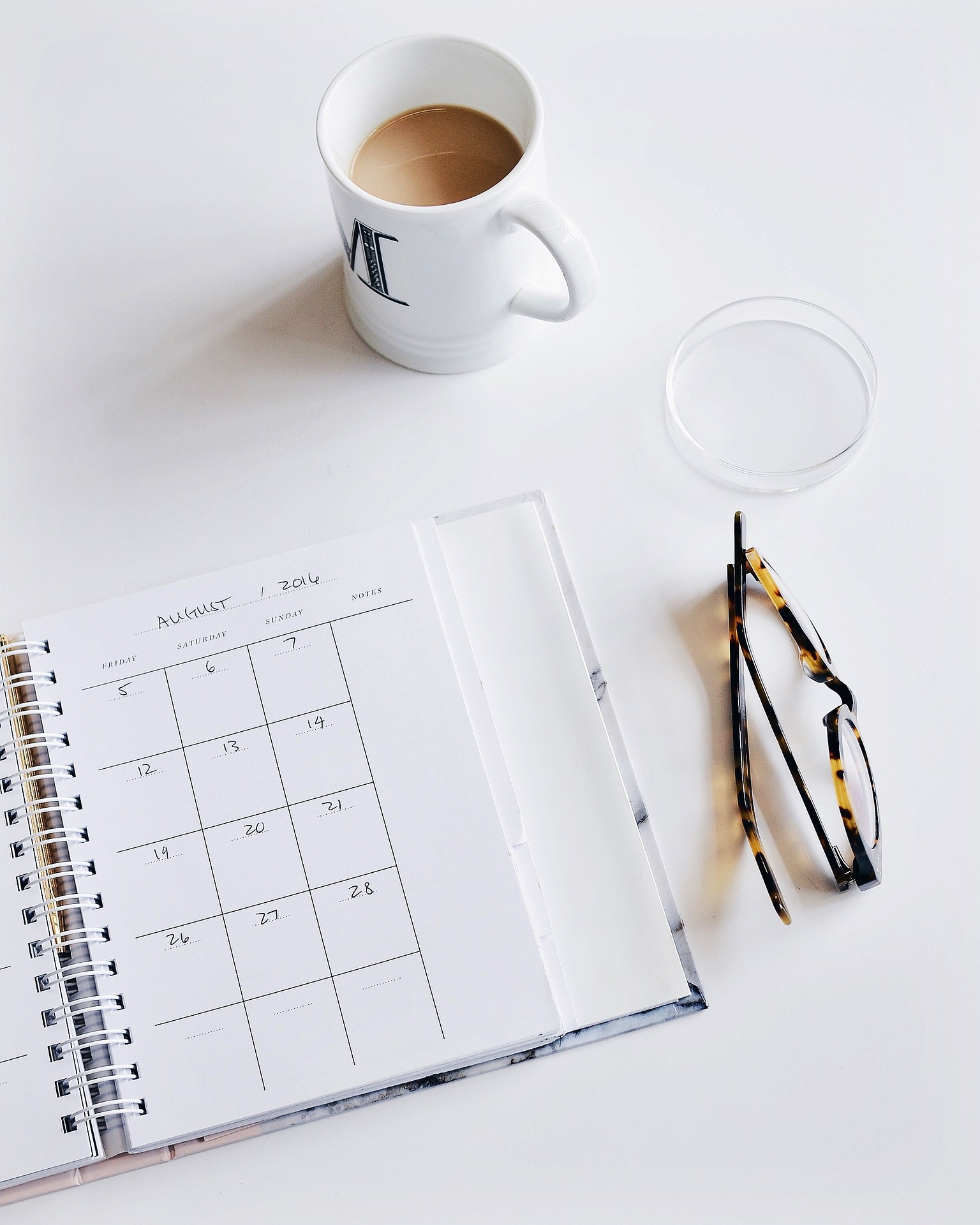 Your Implementation Schedule
After selecting your curriculum, your next step is to establish a schedule that learners will follow to complete their coursework.Implementation is customizable to your unique teaching situation!
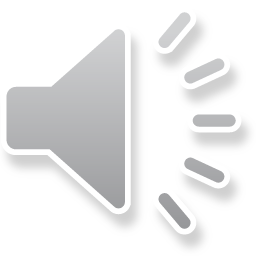 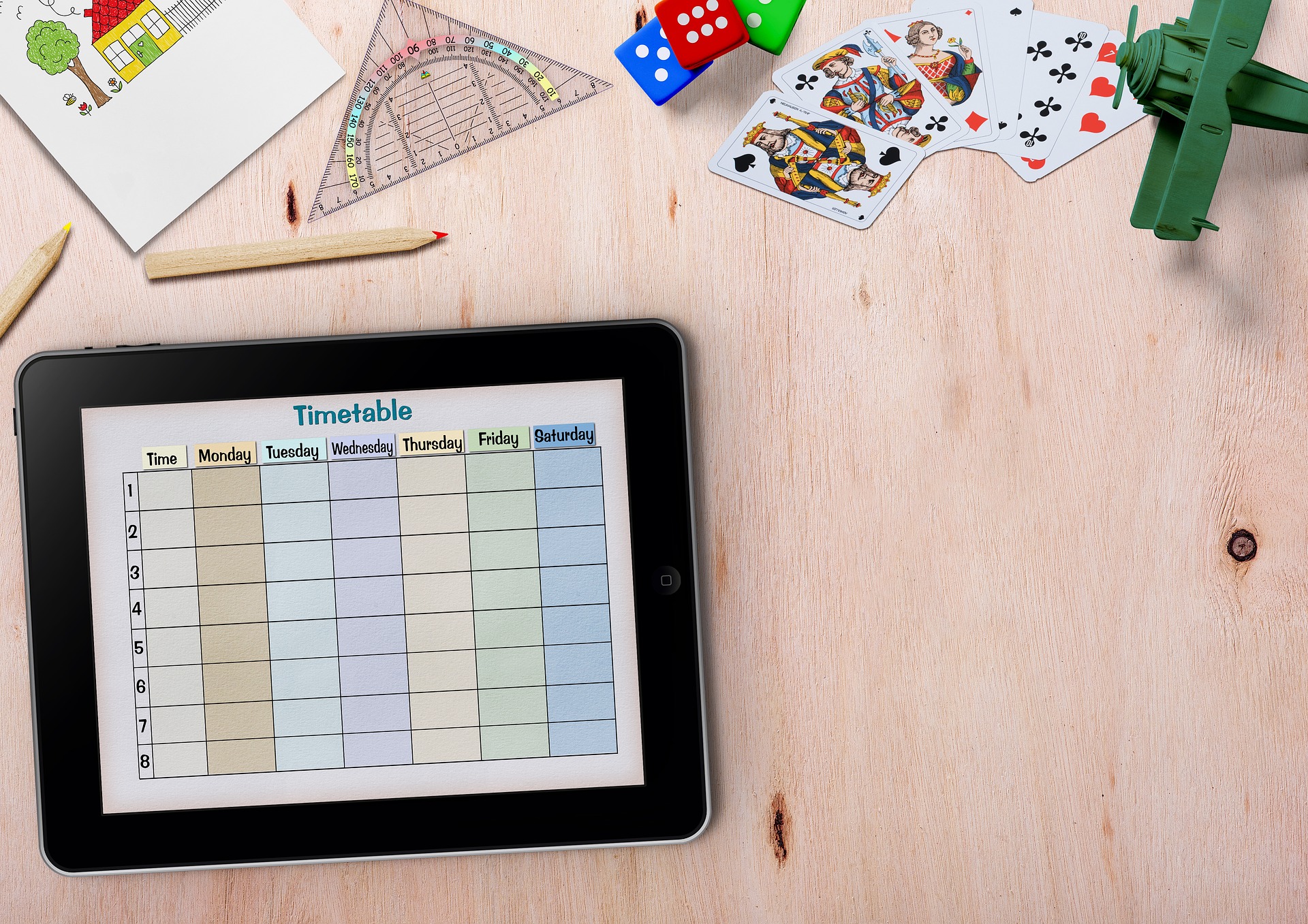 Establish an Implementation Period
What date will you begin?
What date will you finish?How many weeks fall in between those two dates?
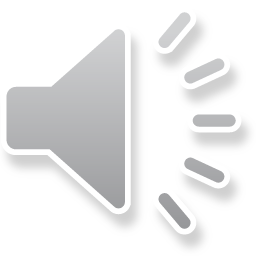 Sample 11-Week Implementation PlanAdvanced Curriculum
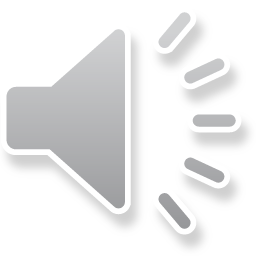 Keeping Students on Track
With Unit Project Planning Tables
Monitoring Student Progress and Performance – Part 1
Monitoring Student Progress and Performance – Part 2
Placing Your Order
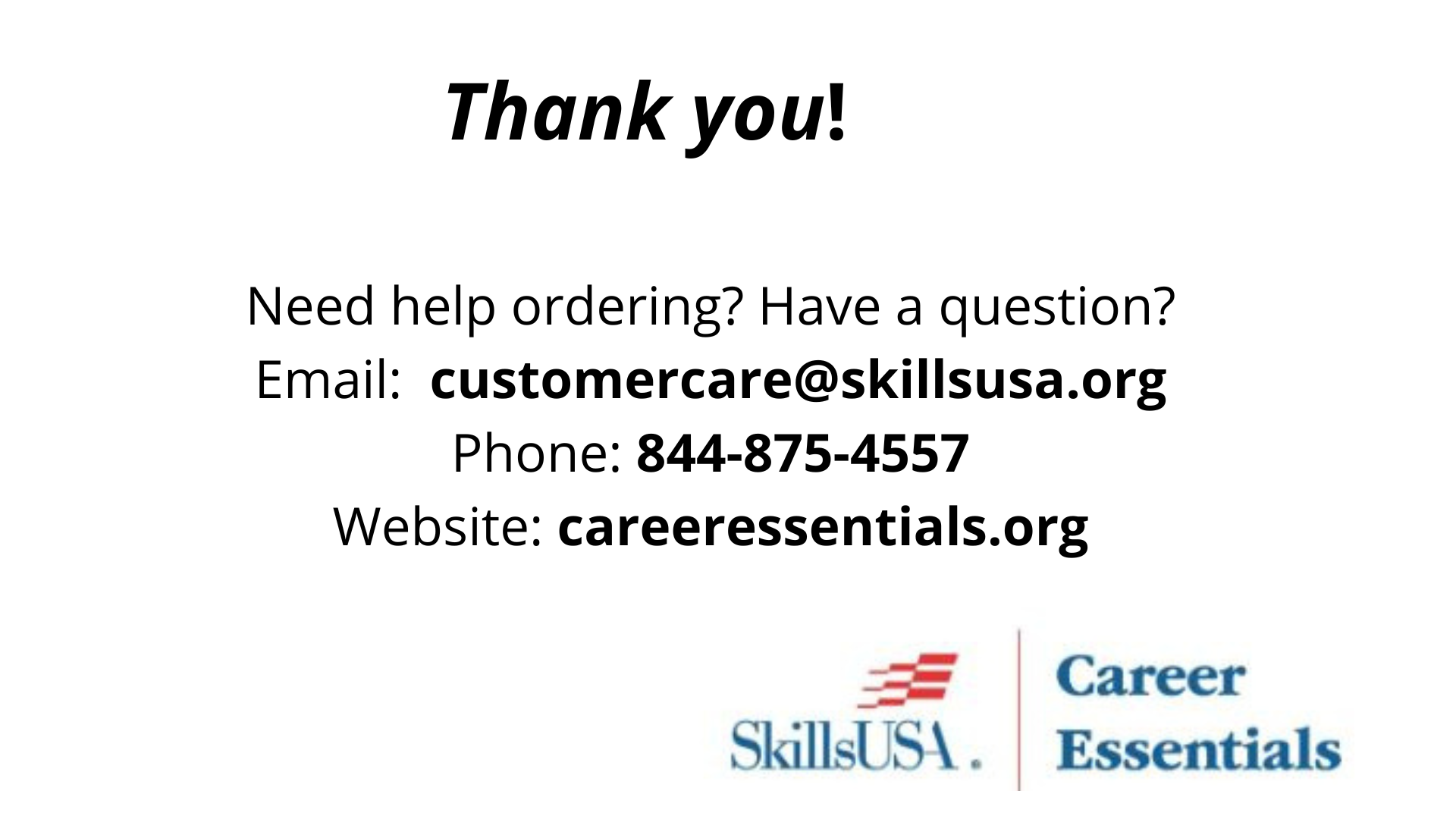